Introduction to Info-media Literacy and critical thinking
Lecture 7. “Manipulations and fakes”
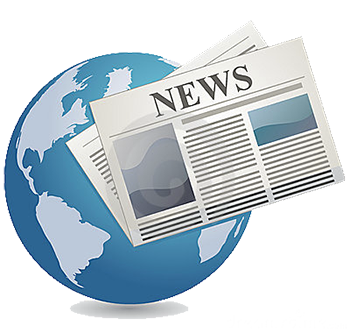 Revision circle
Define the following terms: Information, Communication, Media, Mass media, Information Avalanche, Information Bubble.
What is meant by manipulations in everyday life? In the media?
Name the manipulation techniques.
Define the term Fake.
What is the difference between Misinformation, Disinformation and Malinformation?
What are the types of fake?
Revision circle
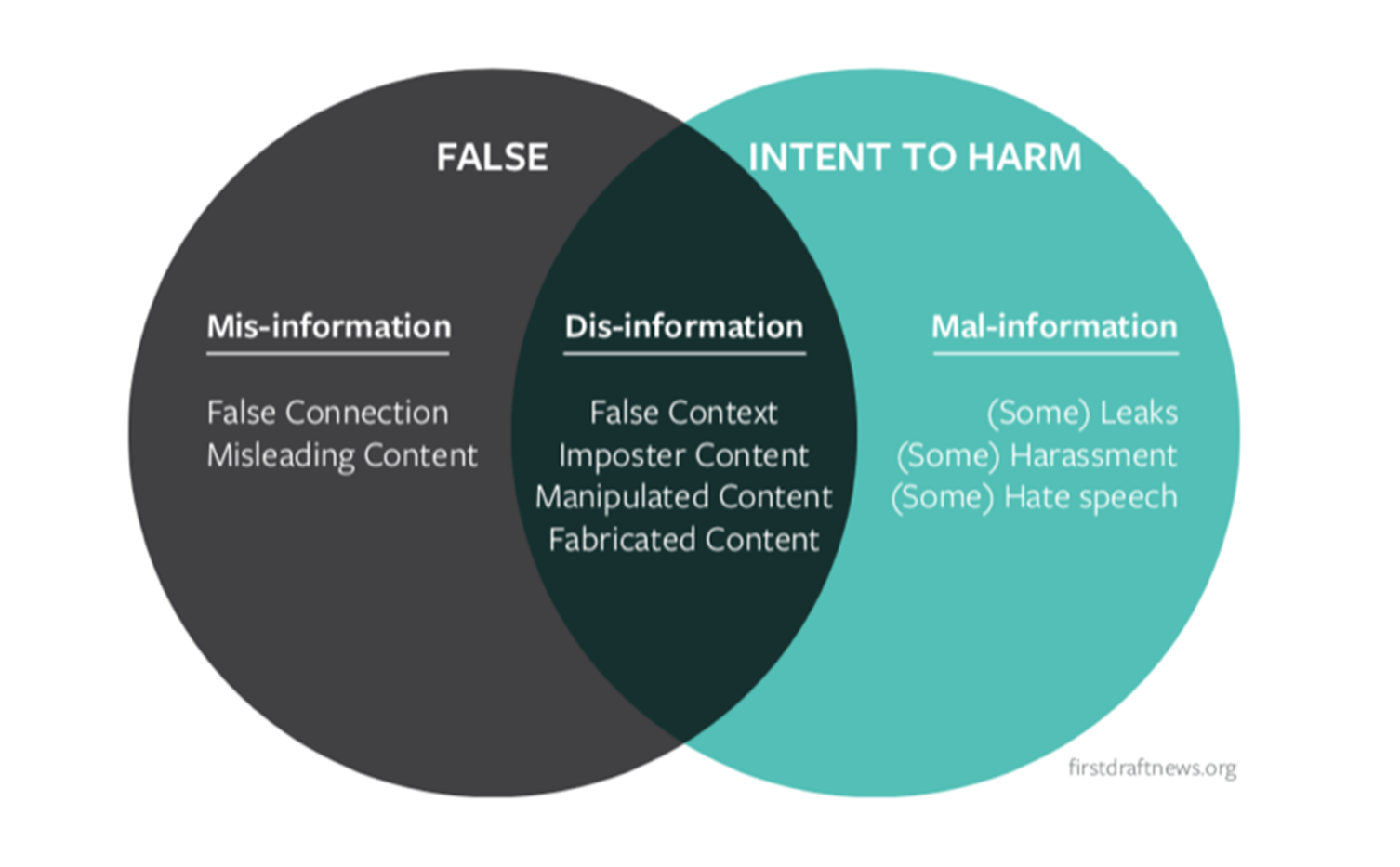 Visual manipulations
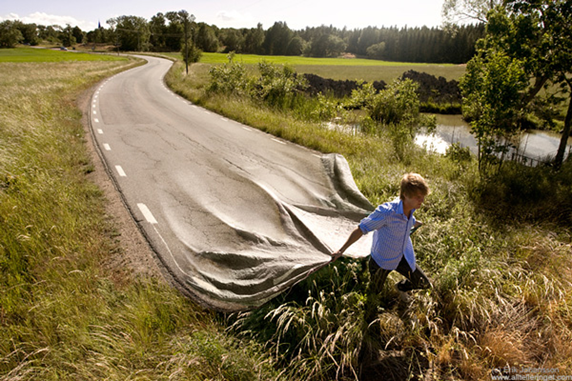 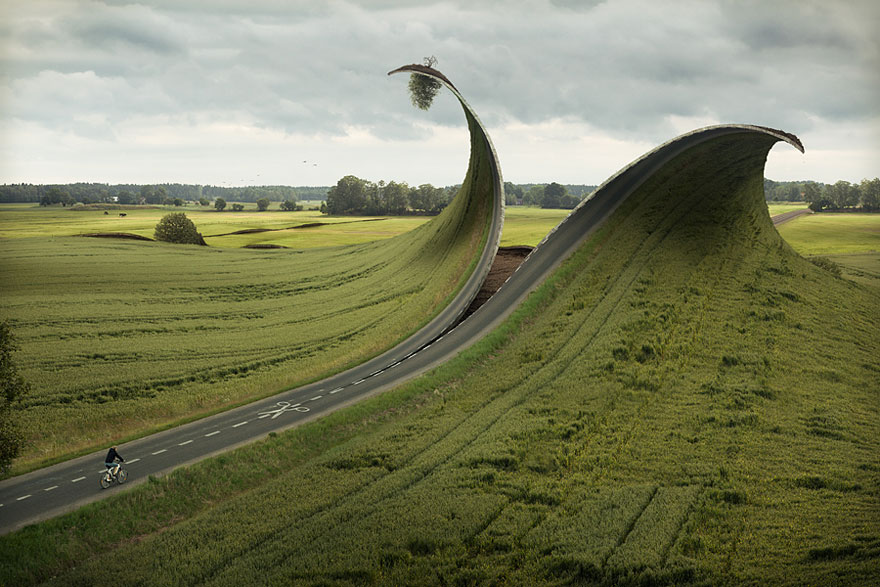 Trust in Experts: Why and Why Not?
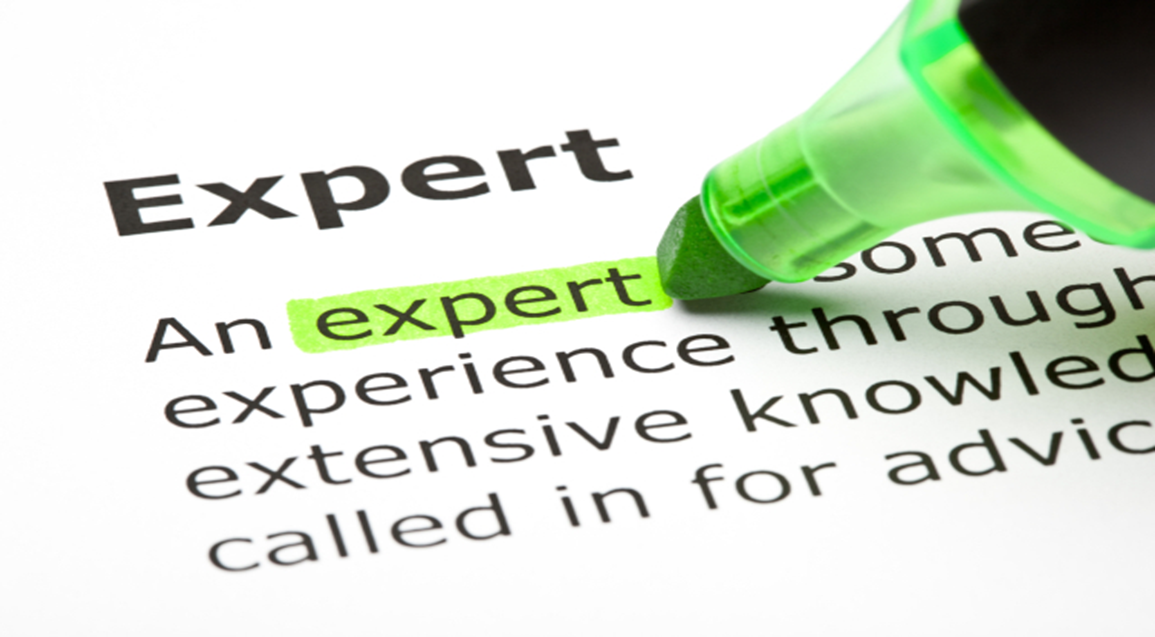 Universal Expert vocabulary
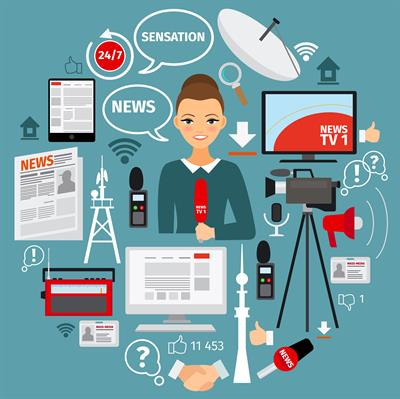 The issue is of utmost importance.
The problem is extremely relevant. 
There is an urgent need…
The studies show…
The results demonstrate…
The significance of the research is confirmed…
The urgency of the issue  is conditioned by/with…
The scientific novelty/practical value of the issue is undoubtful as…
Universal experts
Work in groups. 
Task: discuss and prepare a list of universal experts’ phrases suitable for discussing any issue. Use them to respond to the information suggested by the teacher.
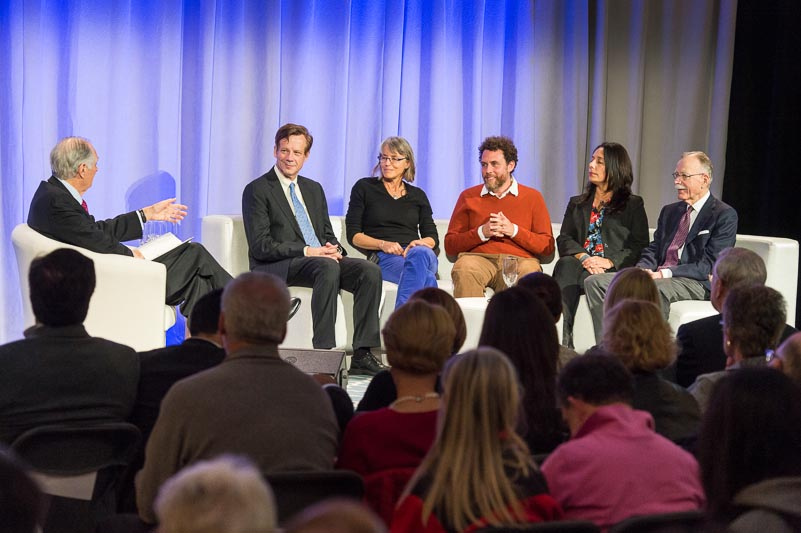 Universal experts
The Hadron Collider has begun its seventh working season.
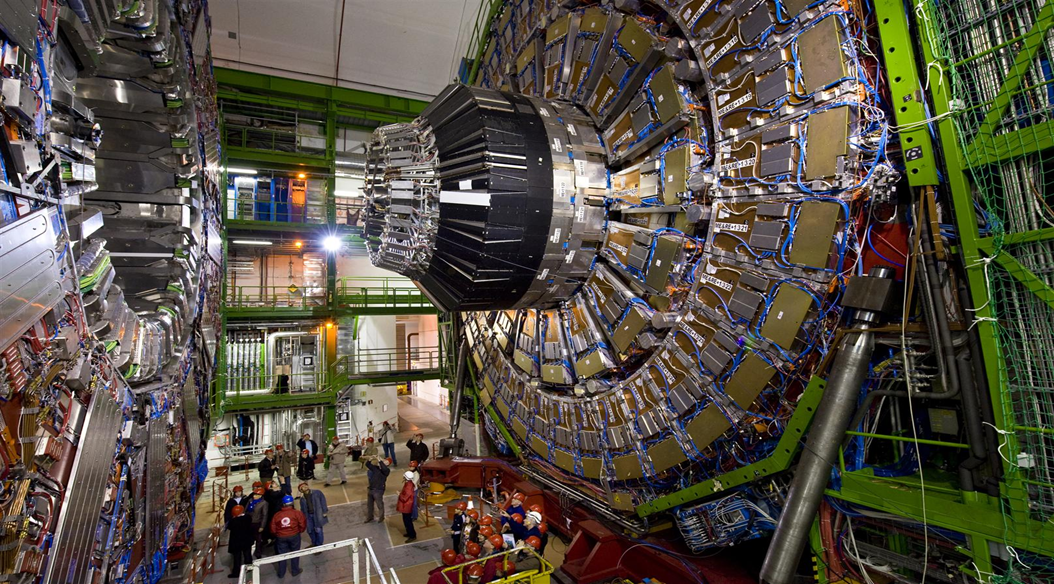 Universal experts
In the Arctic, along with snow, plastic microparticles fall out.
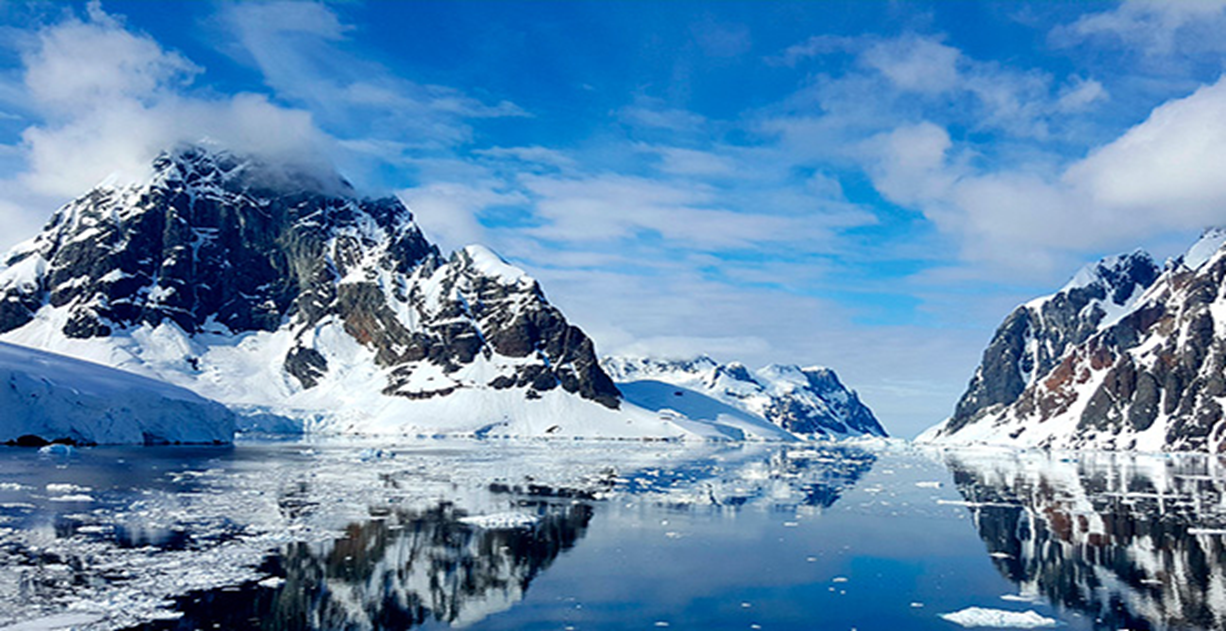 Universal experts
Why the Ukrainian hryvnia is strengthening: exchange rate forecast for the near future.
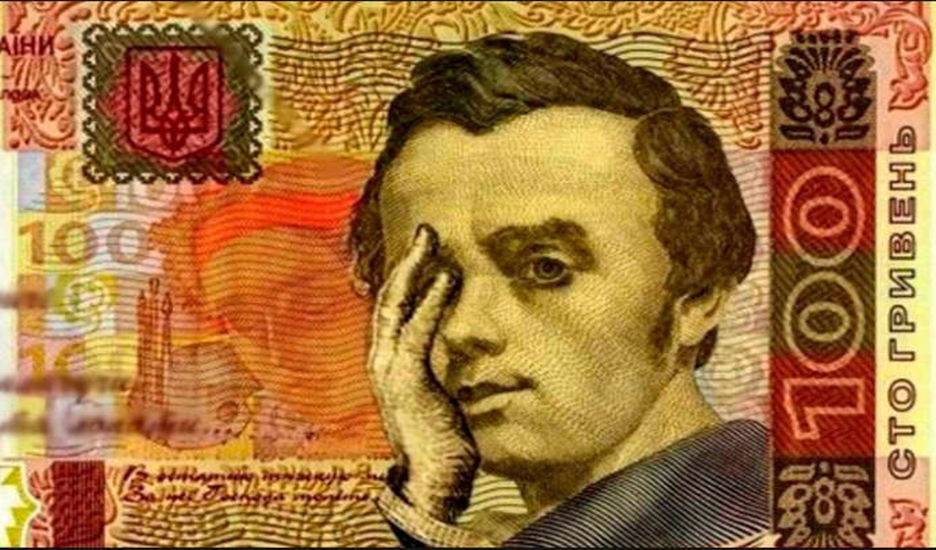 Universal experts
An urgent global problem: the demographic crisis or the population explosion.
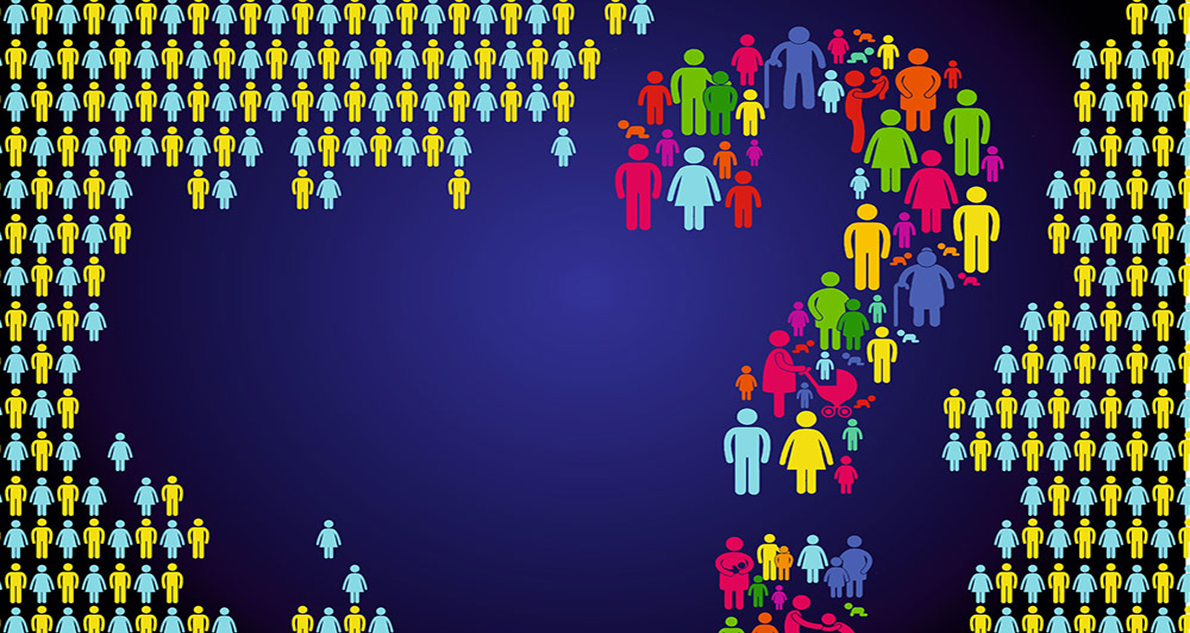 In search for manipulation: Voting issues
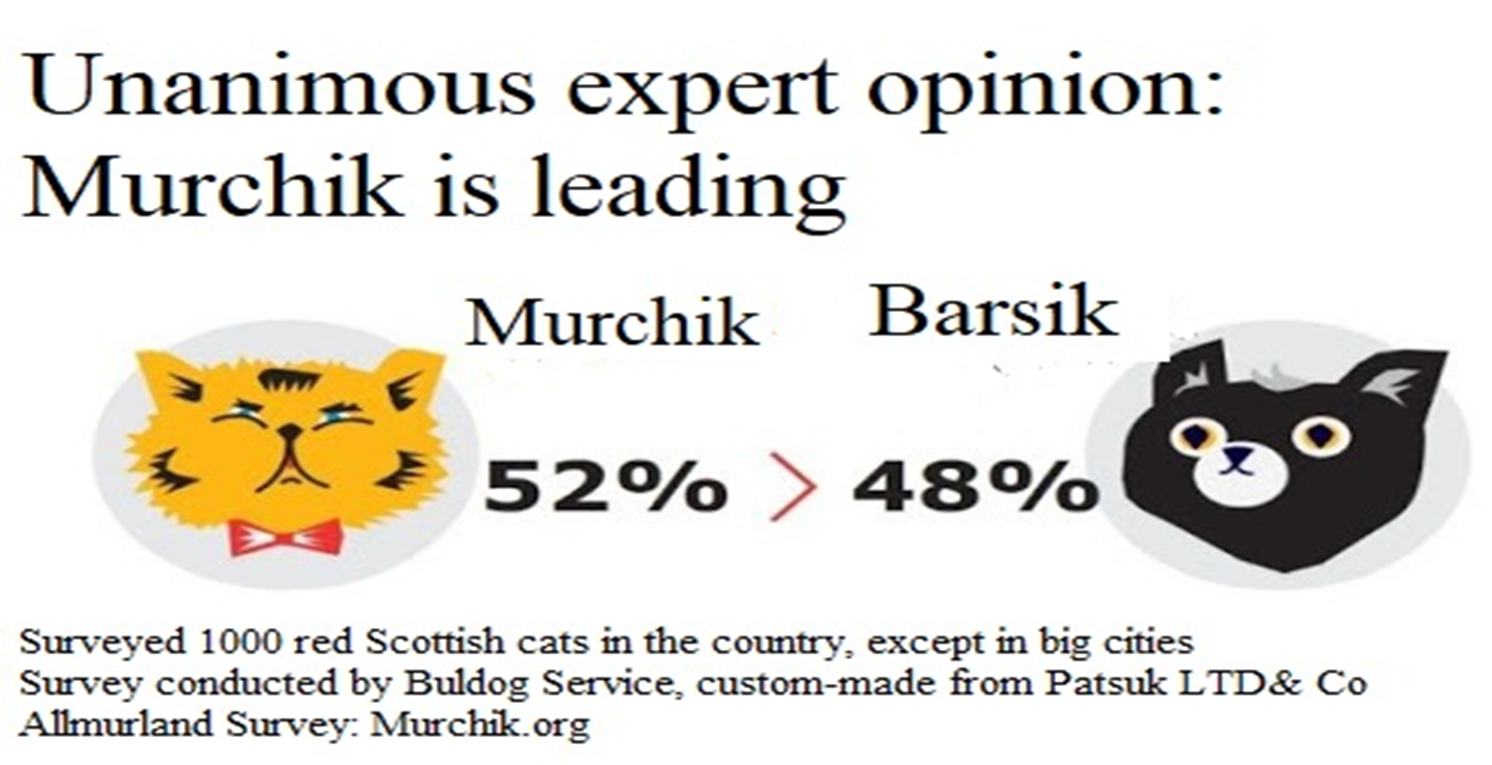 Trust it or not?Why?
1. There are about 30 national TV channels in Ukraine, 17 of them are purely informational.

2. The average person has 50-60 thousand thoughts a day, and utters about 20 thousand words.

3. The Ukrainians are a very gullible and trusting nation. According to the World Value Survey, the vast majority of Ukrainians think that "most people can be trusted“.
Trust it or not?Why?
4.  Scientists have proven that by making a certain emotional facial expression, we begin to really experience this emotion. By simulating an emotional reaction, we actually immerse ourselves in this emotional state, programming our lives.

5.  In many Western media outlets there are so-called "emotion boards", where it is customary to write everything you think and feel - about the editor, owner, readers, life in general.
Quotation
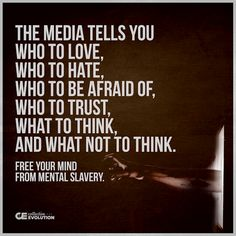 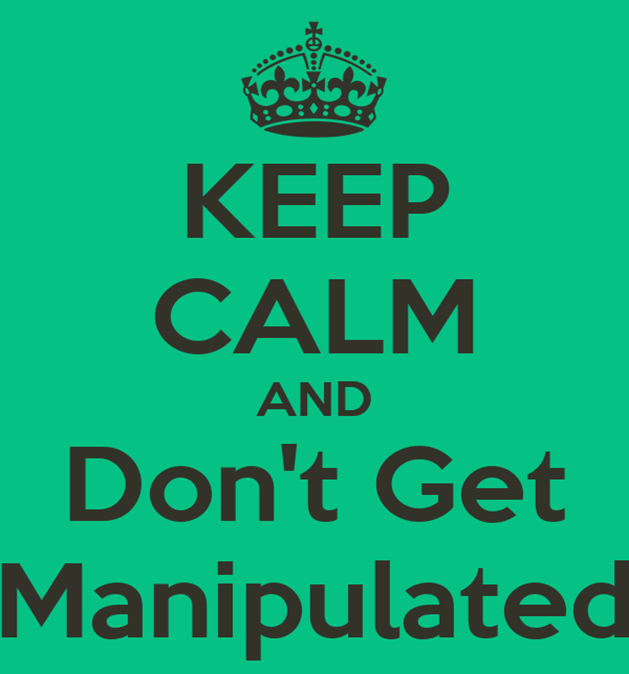 Thank you for attention and participation!
Based on materials developed by IREX, Academy of Ukrainian Press (AUP) and  StopFake.
kahoot
Do the Media Quiz. 
Join at www.kahoot.it with Game PIN:6970180
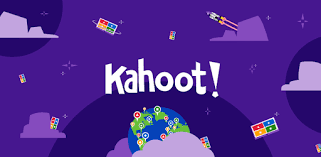